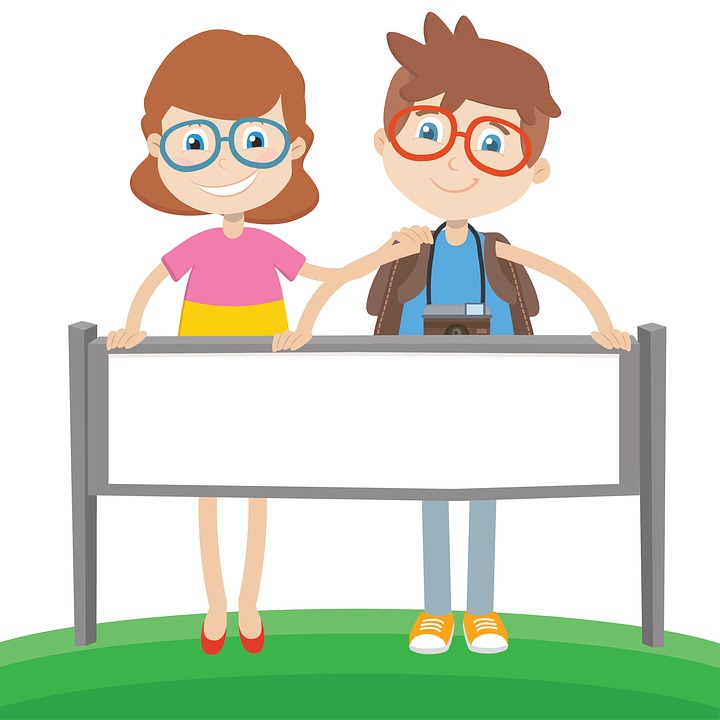 The Do Over
Second Chances
Communication Skills
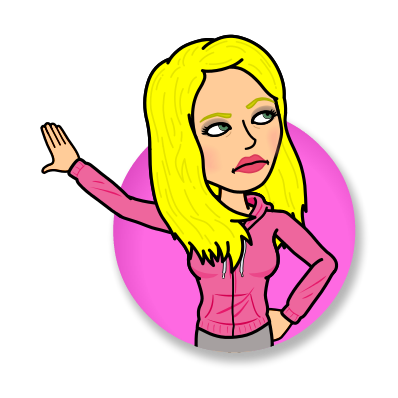 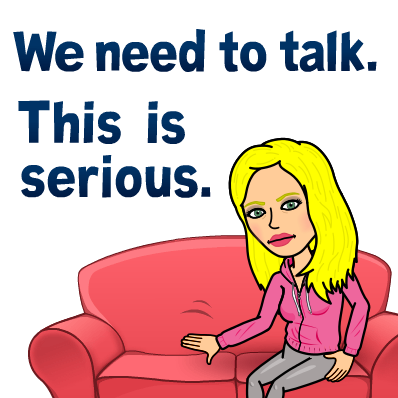 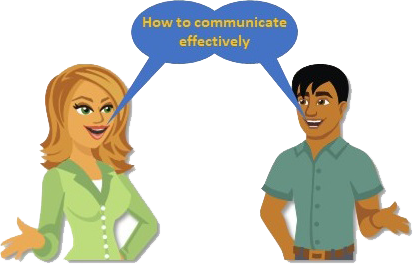 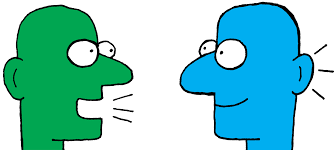 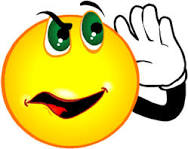 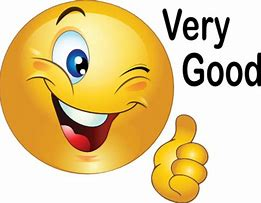 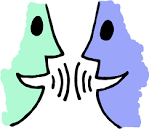 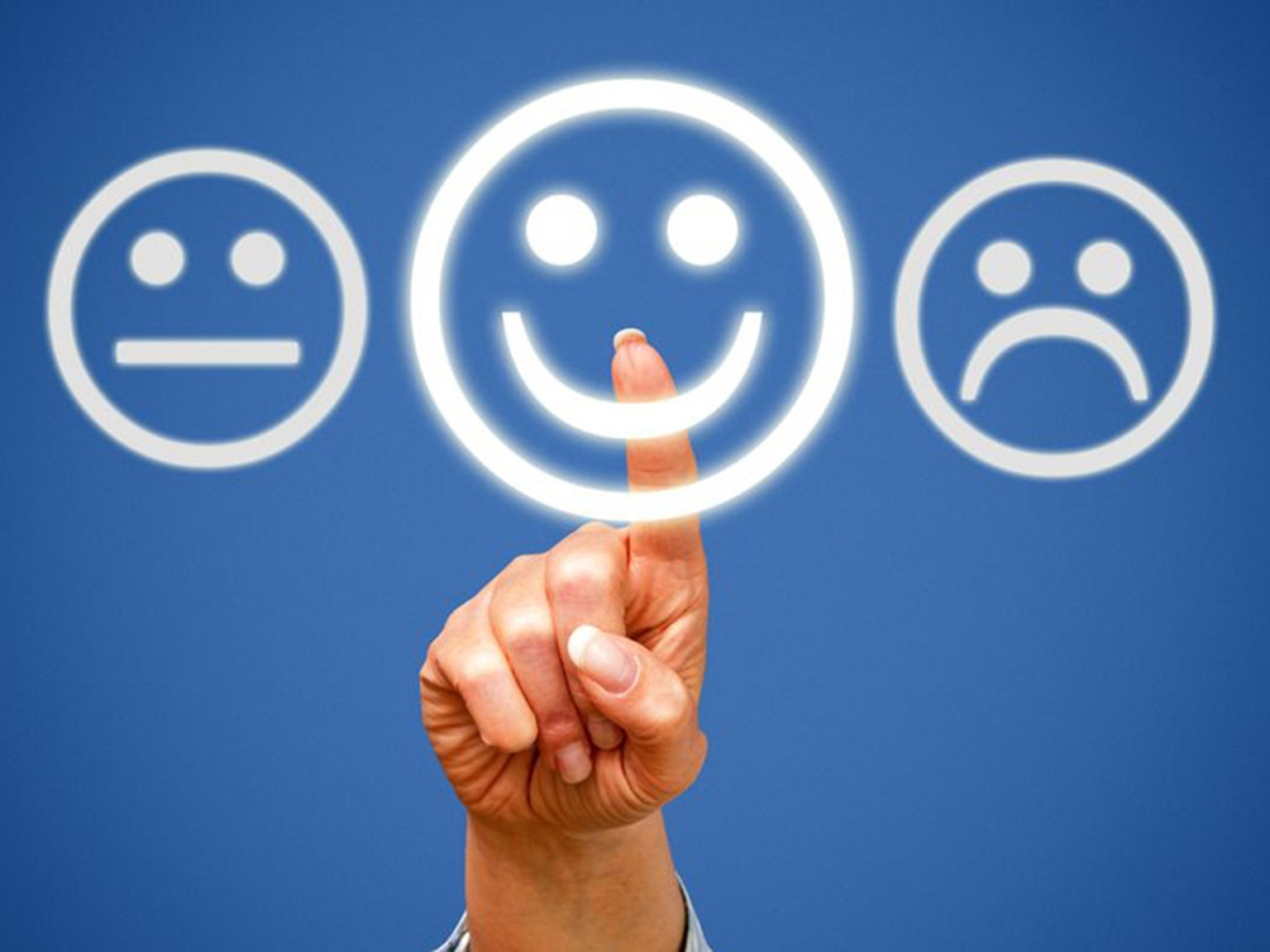 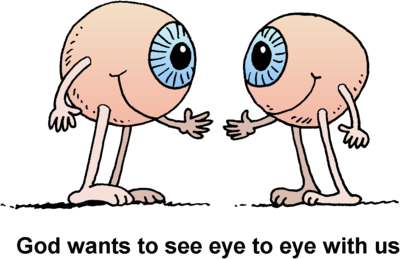 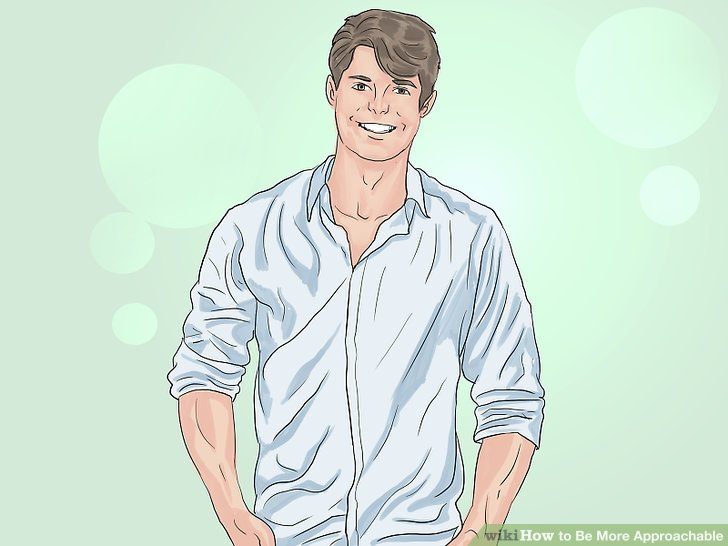 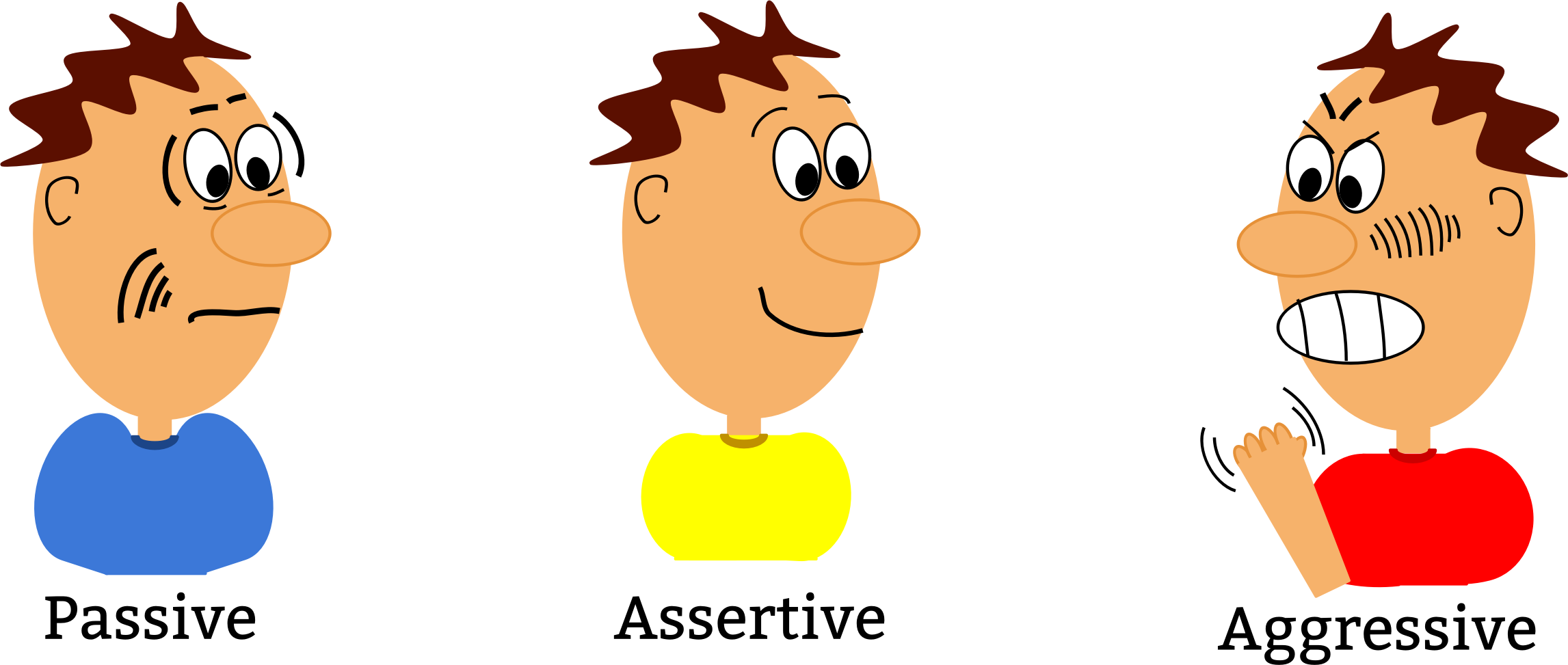 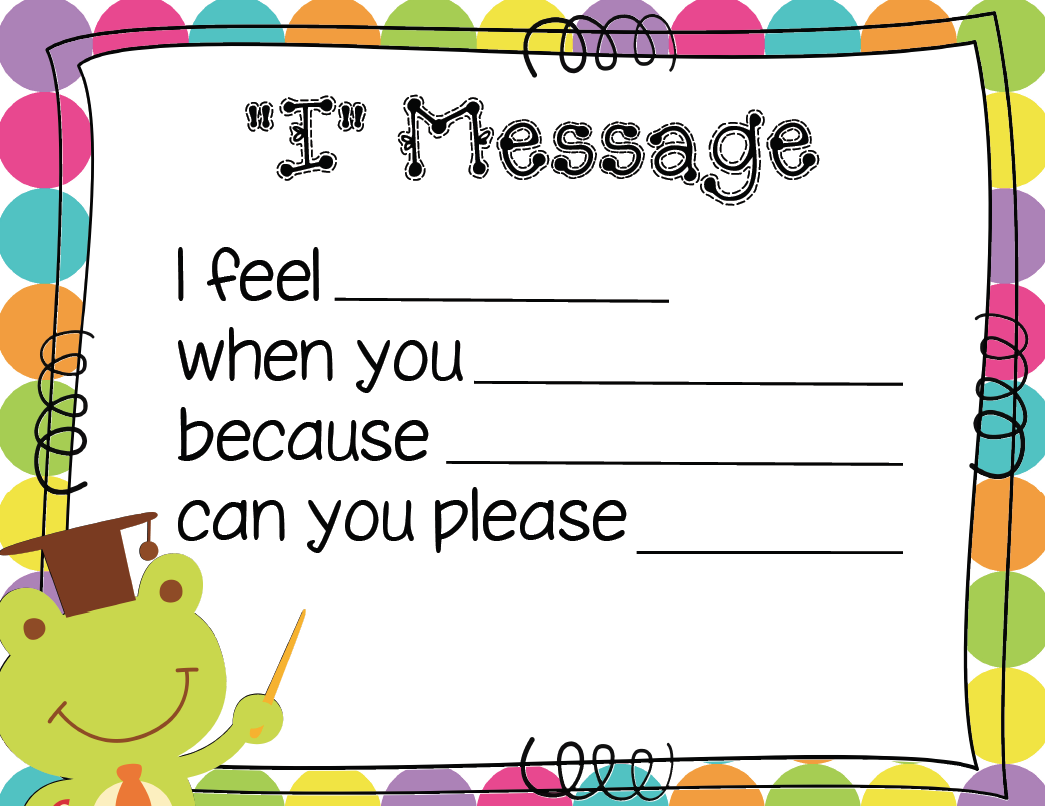 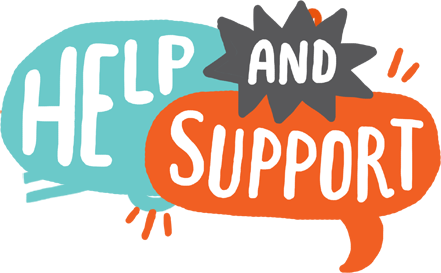 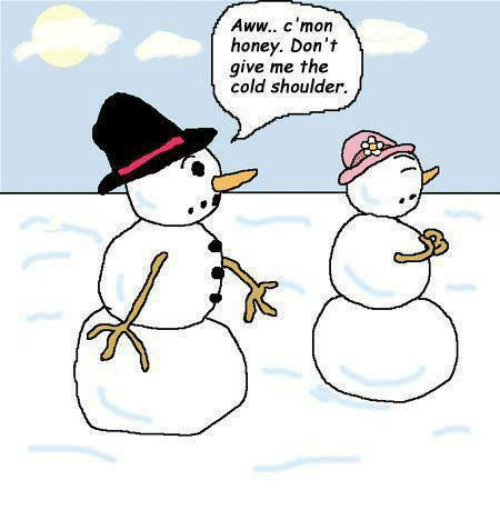 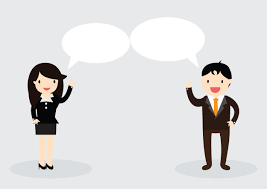 Draw and write the verbal and non-verbal elements of the conversation.
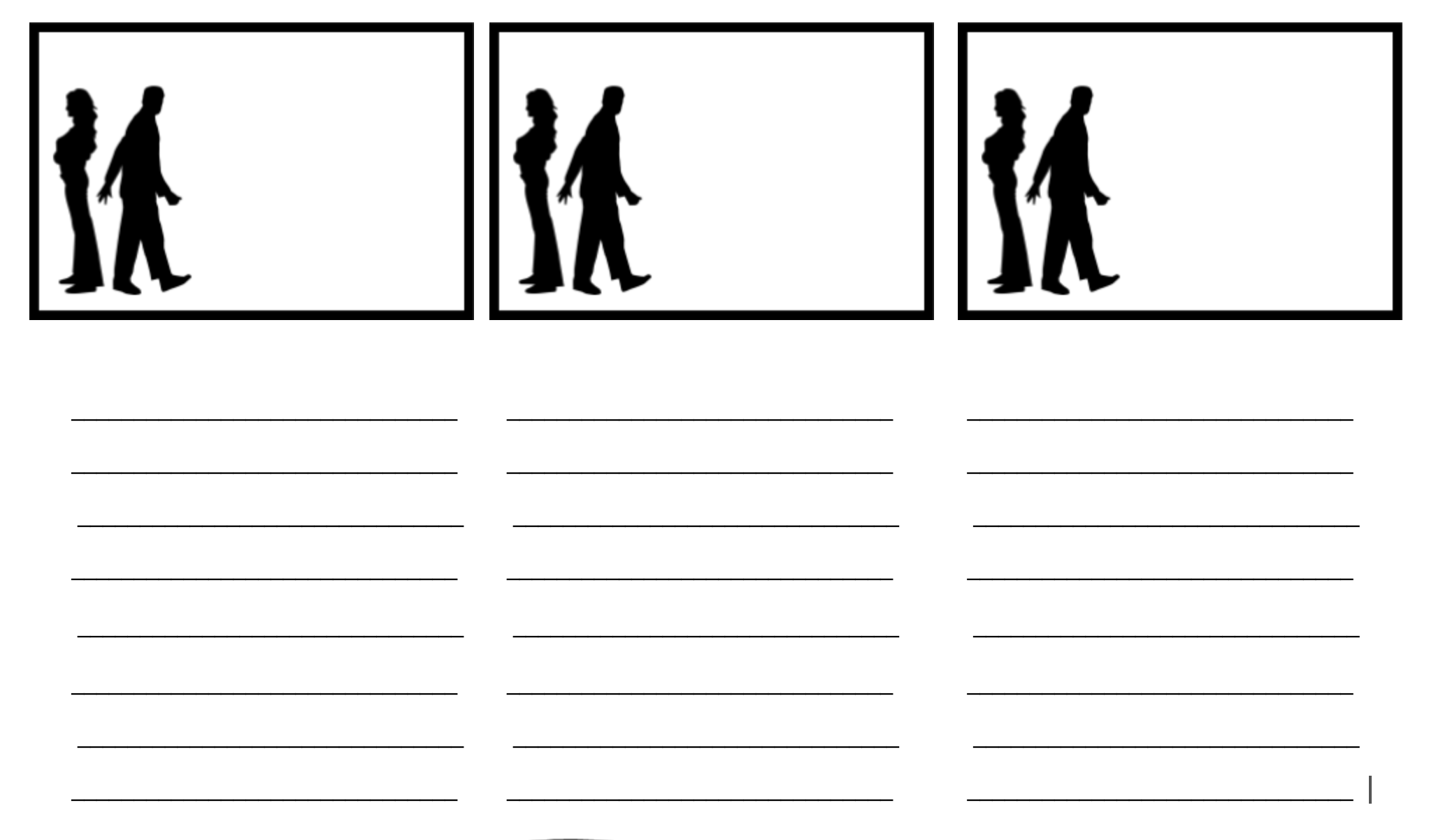 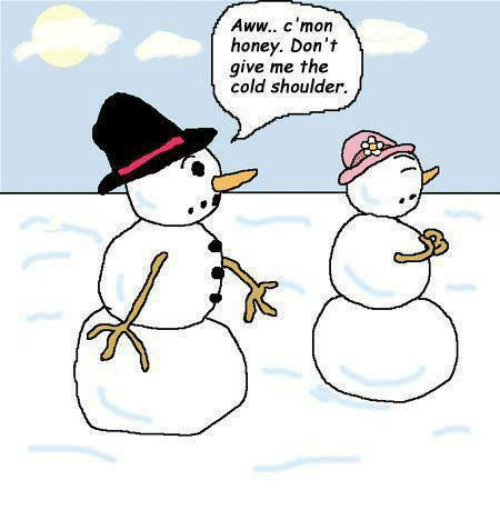 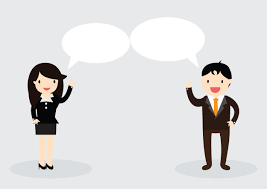 Draw and write the verbal and non-verbal elements of the conversation.
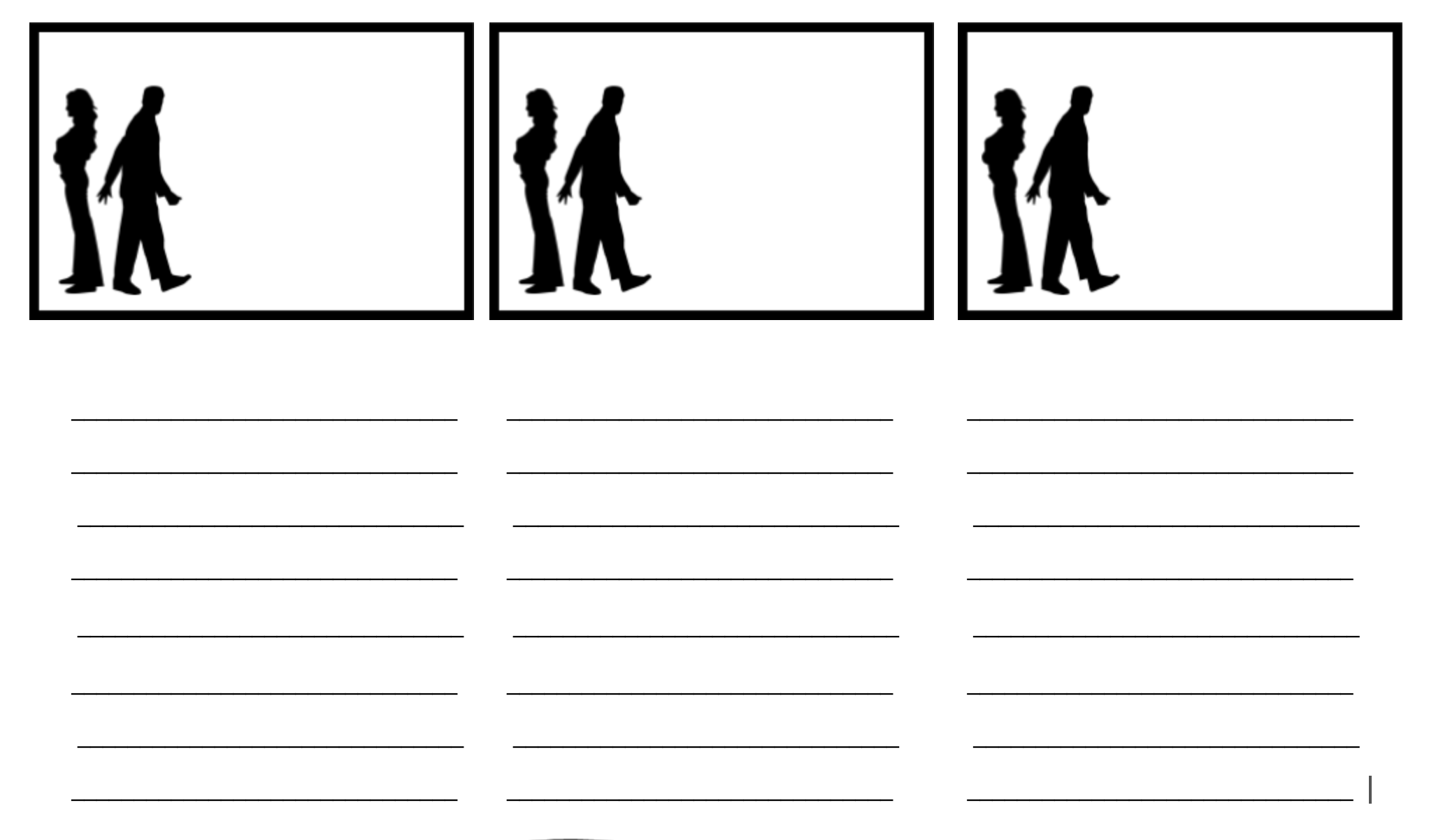